Gobierno Municipal de Montemorelos
Administración 2012-2015

Universidad de Montemorelos 
Servicio Comunitario
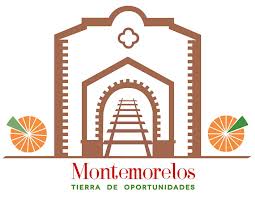 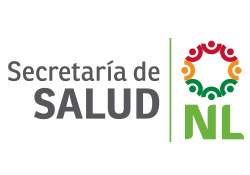 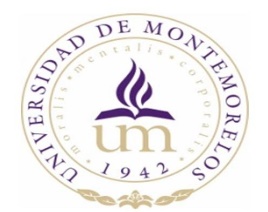 Un modelo de intervención comunitaria basado en los determinantes de la salud


Los determinantes de la salud en las Políticas Públicas del Municipio
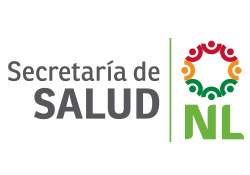 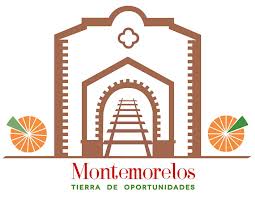 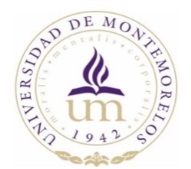 Un Modelo de Intervención Comunitaria Basado en los Determinantes de la Salud

Concepción

Desarrollar una comunidad fortaleciendo los determinantes de la salud personales, ambientales y sociales


Participación comunitaria



Una comunidad con indicadores de pobreza y marginación
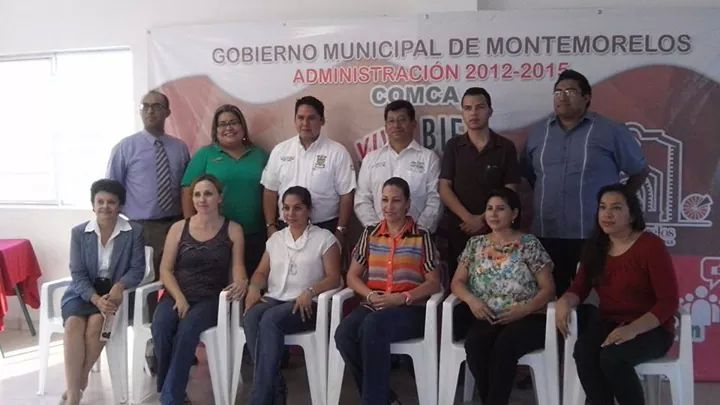 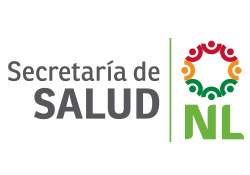 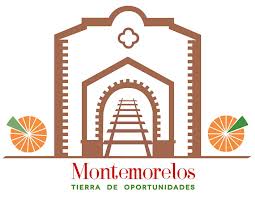 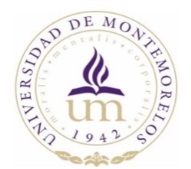 Un Modelo de Intervención Comunitaria Basado en los Determinante de la Salud

Concepción

Un proyecto a largo plazo…  (5 años)

Trabajo en equipo
Gobierno Municipal de Montemorelos - Universidad de Montemorelos - Secretaría de Salud - Secretaría de Desarrollo Social
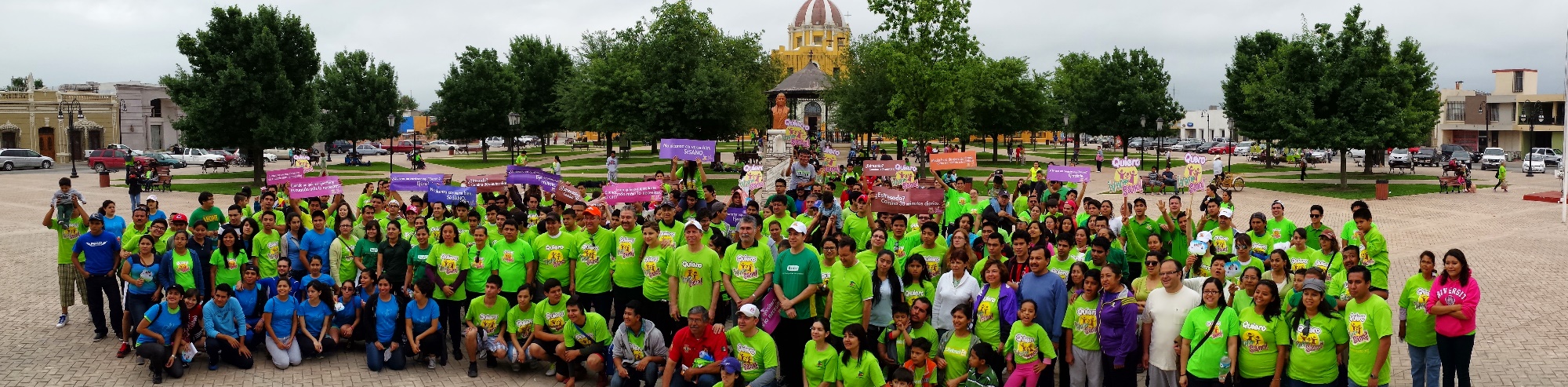 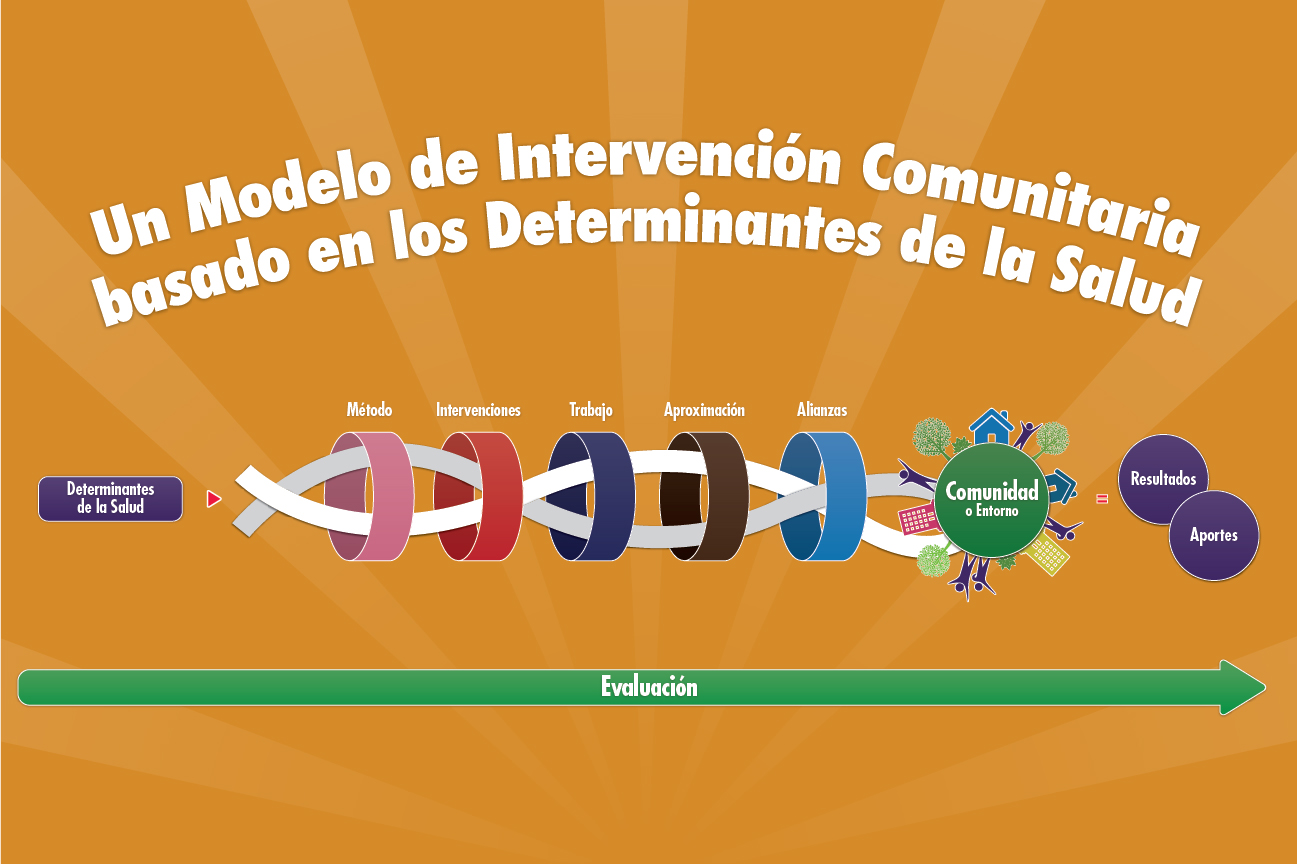 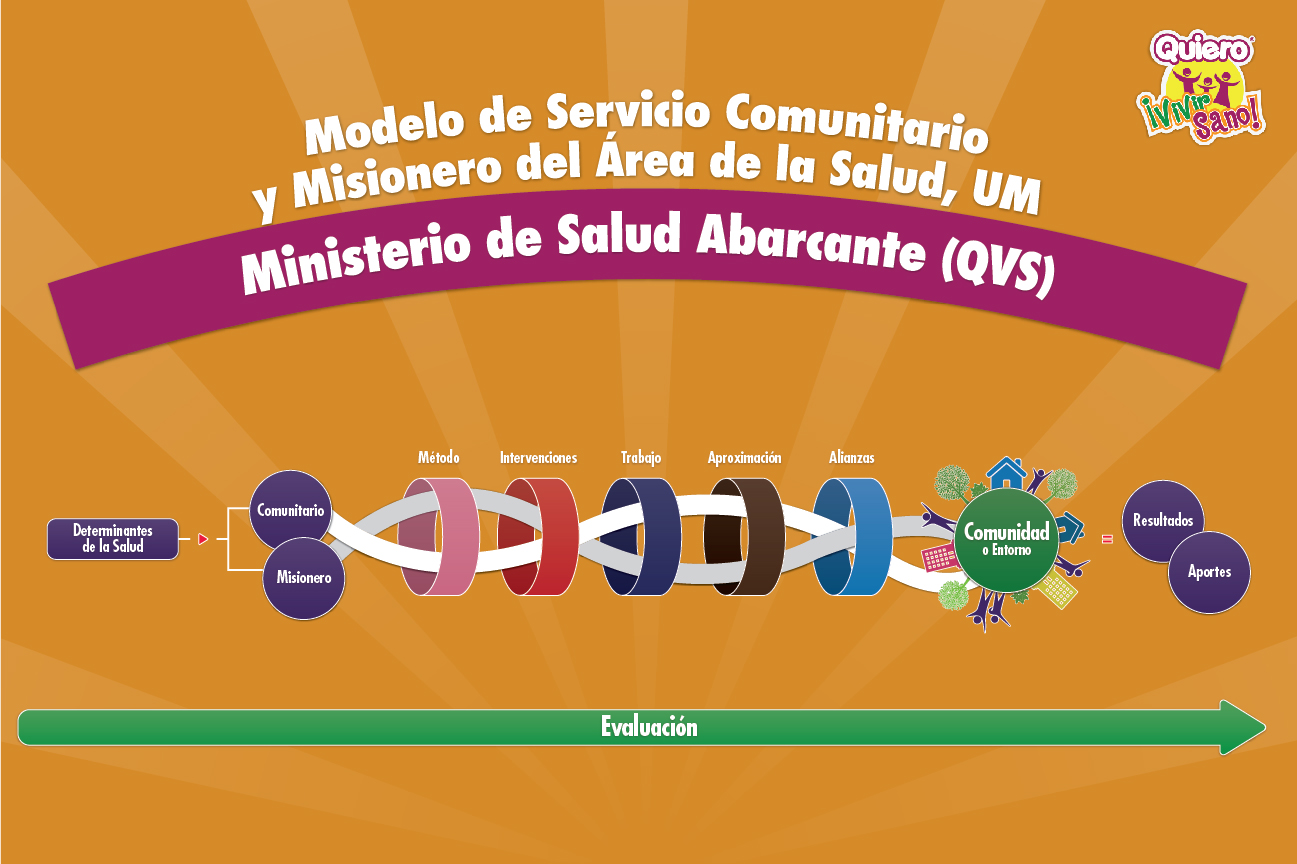 Determinantes de la Salud
Un Modelo de Intervención Comunitaria Basado en los Determinantes de la Salud

Acción

Diagnóstico comunitario

Cuatro áreas a fortalecer
Urbanismo y Arquitectura Saludable
Desarrollo Humano
Vinculación Social
Cultura de Salud
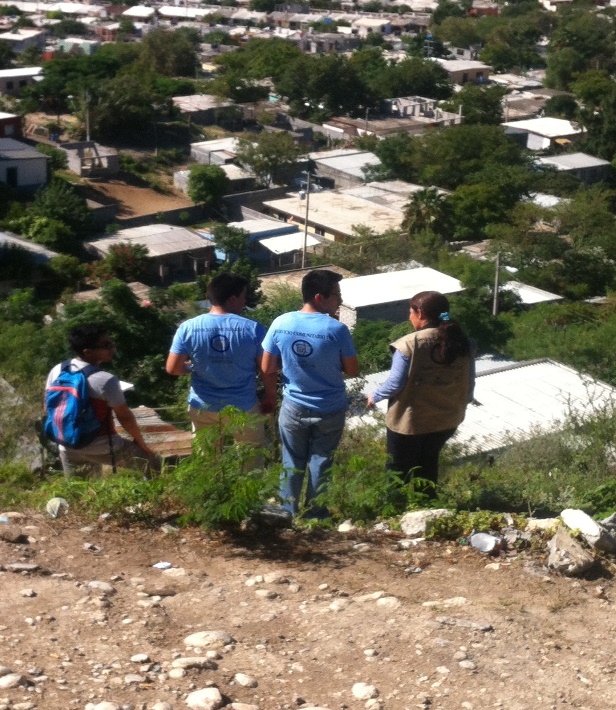 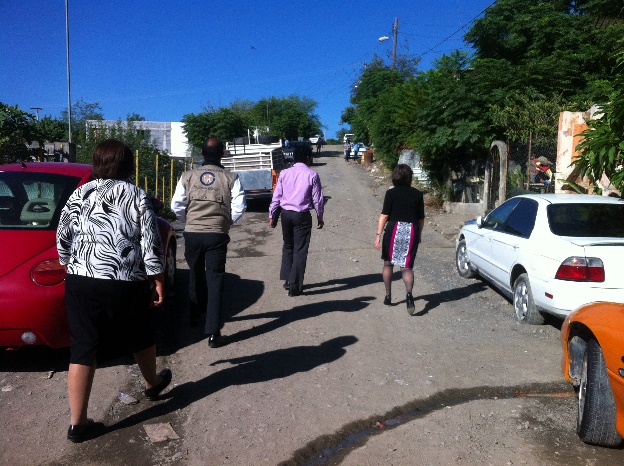 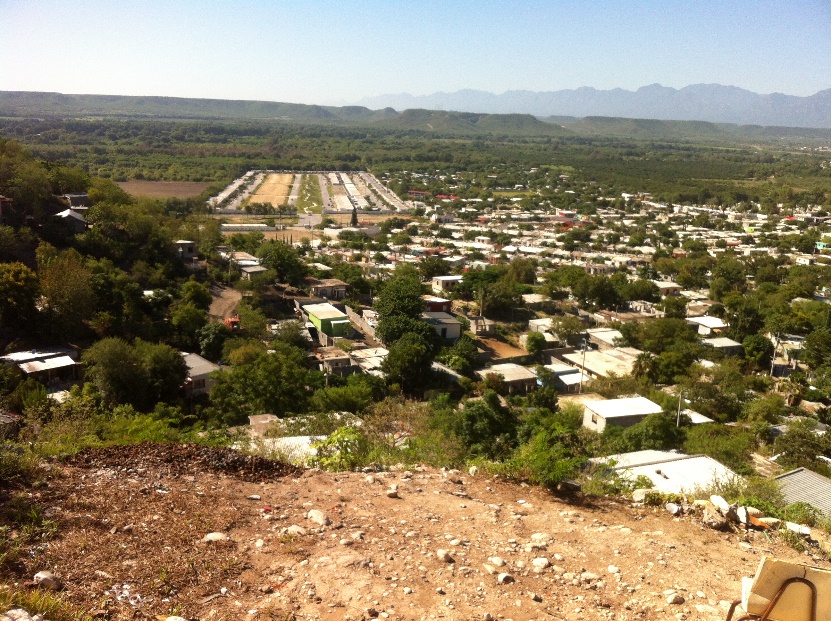 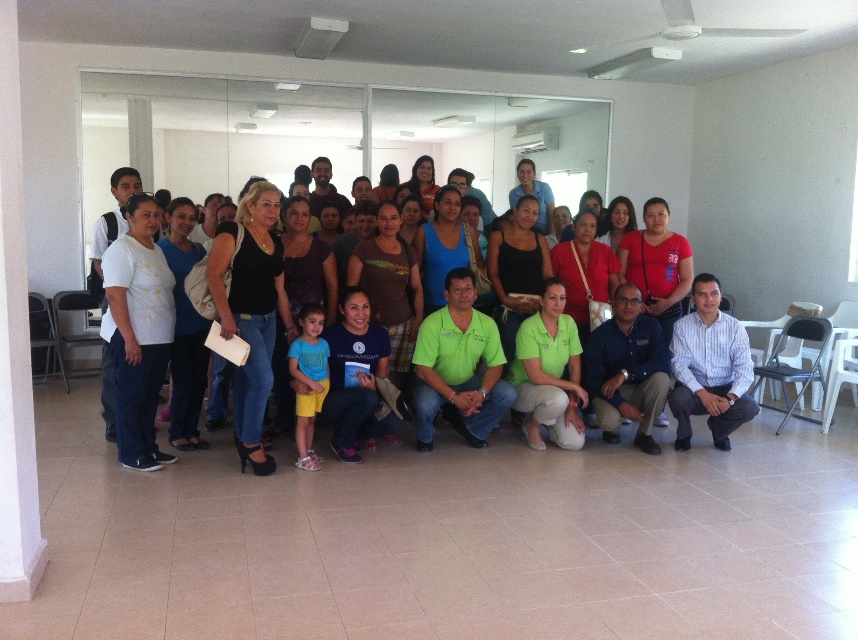 Los Determinantes de la Salud en las Políticas Públicas del Municipio

Concepción

Por medio de los Comités.







Con la asesoría académica de la Universidad de Montemorelos
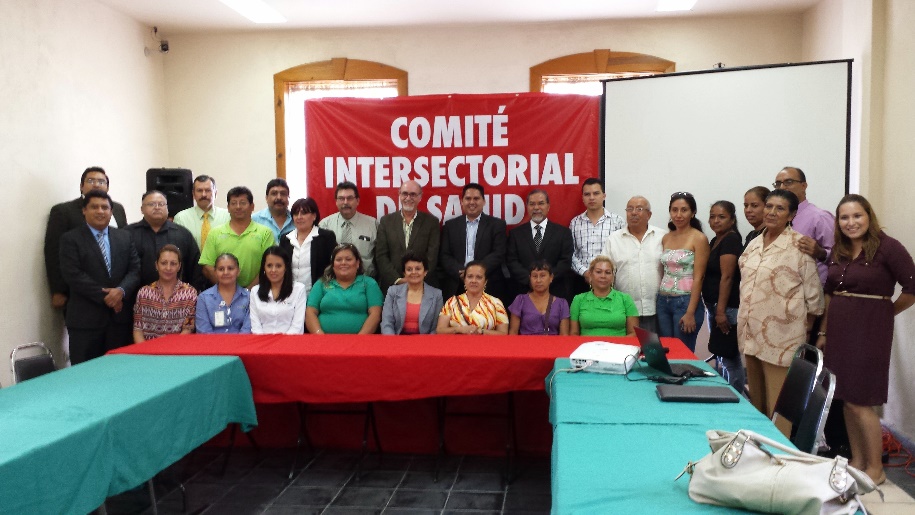 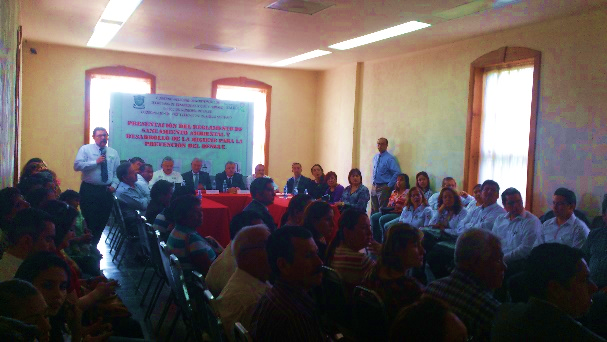 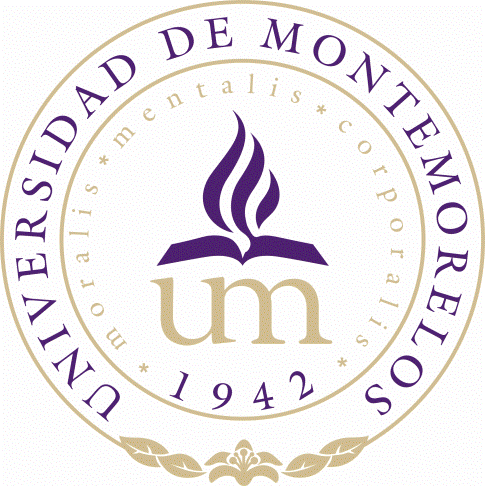 Los Determinantes de la Salud en las Políticas Públicas del Municipio

Acción

Reglamentos Municipales

Reglamento Municipal para la Protección Contra Riesgos Sanitarios.
Fortalecen los determinantes personales y ambientales
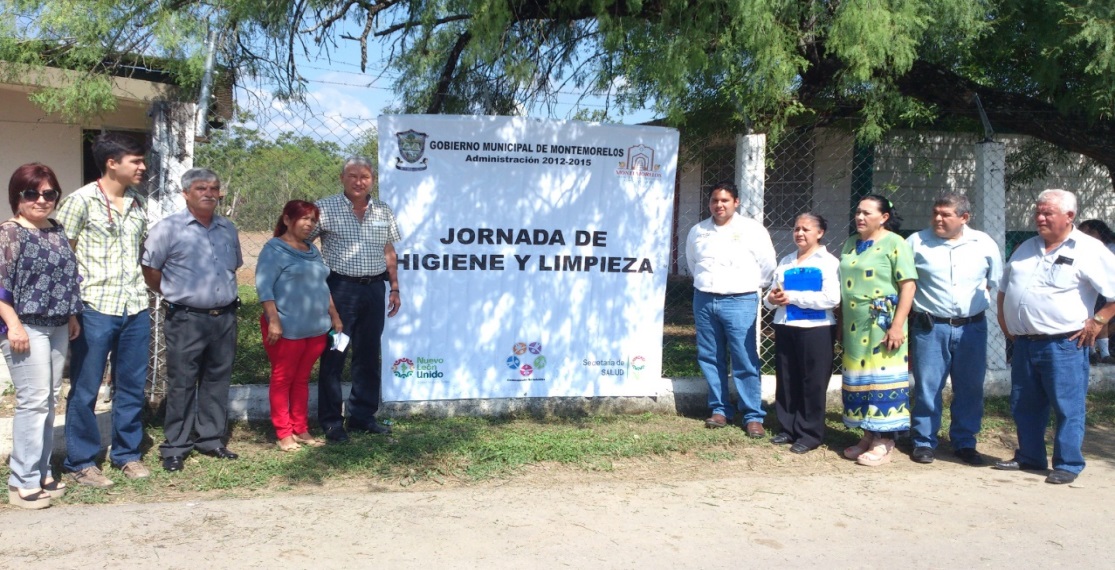 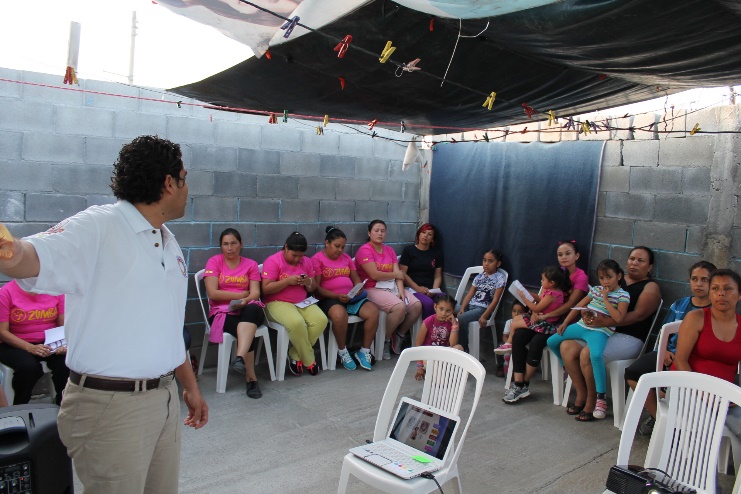 Fotos
Reglamento Municipal de Prevención para la Diabetes
Fortalecen los determinantes personales
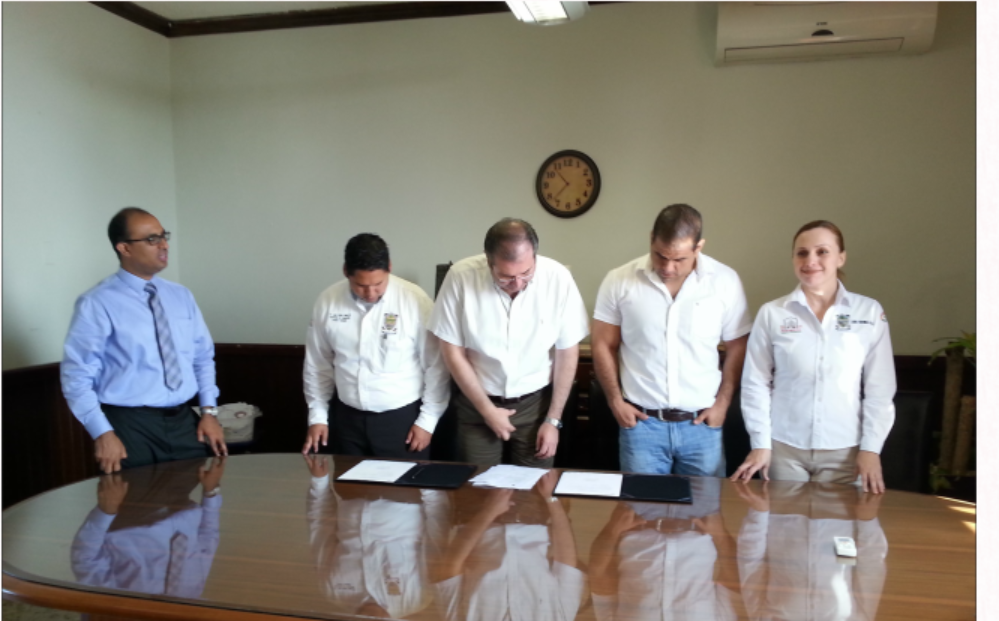 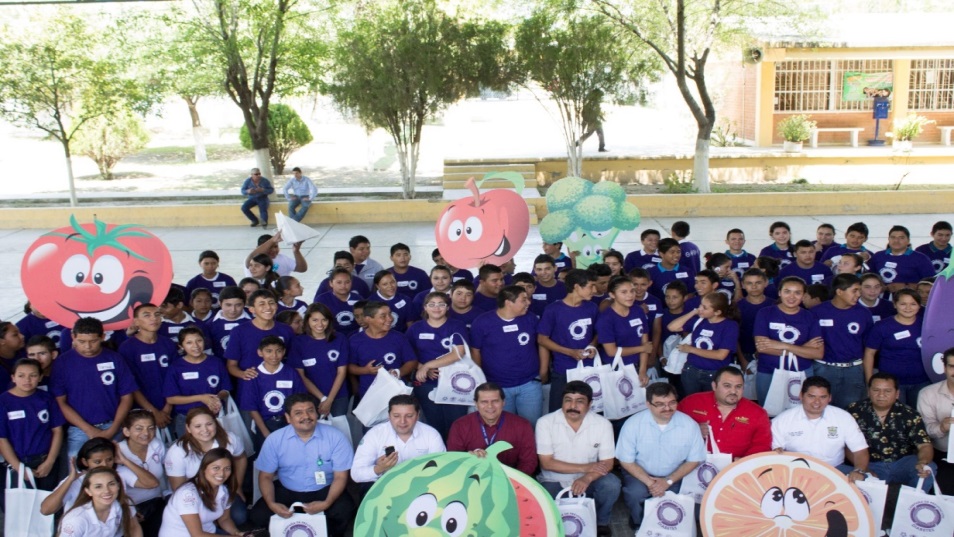 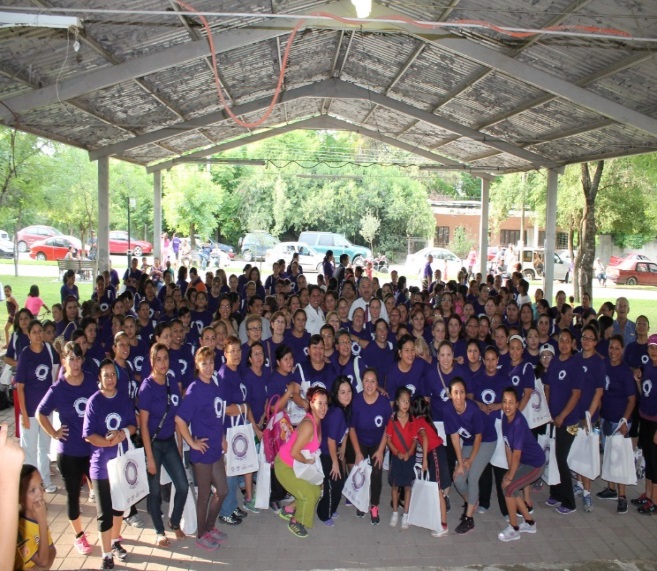 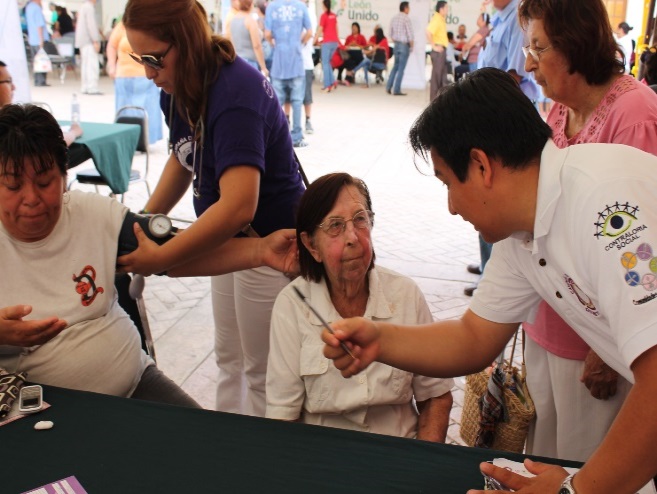 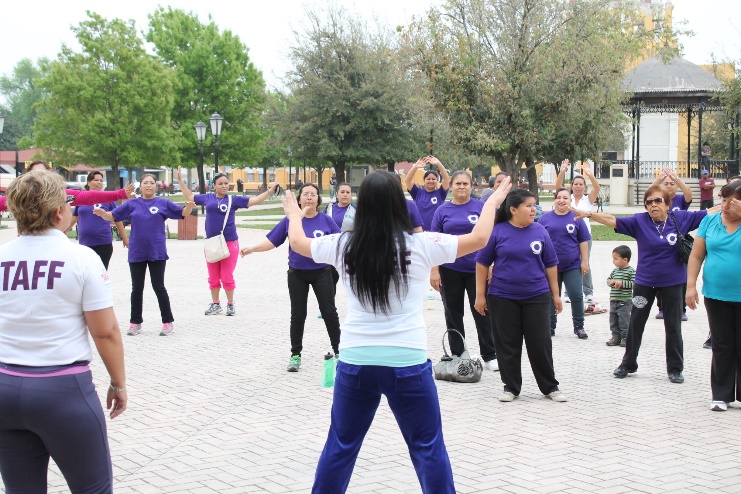 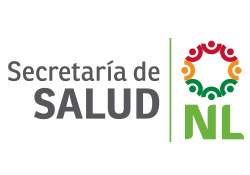 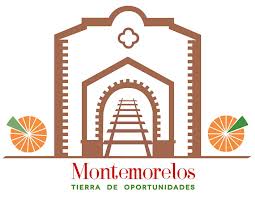 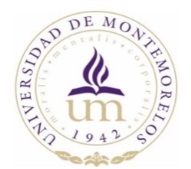 Reglamento Municipal de Prevención para el Dengue
Fortalecen los determinantes personales y ambientales
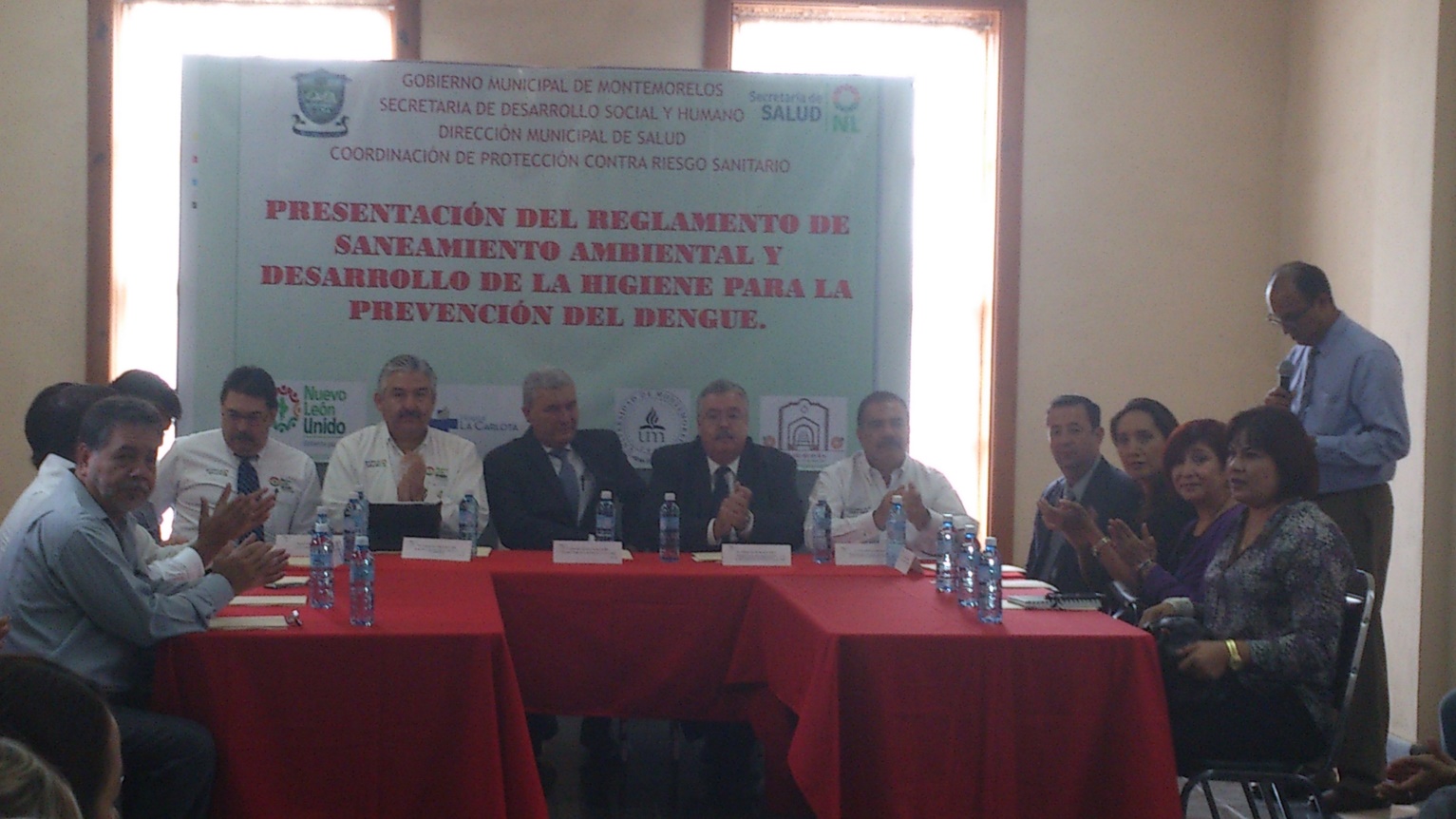 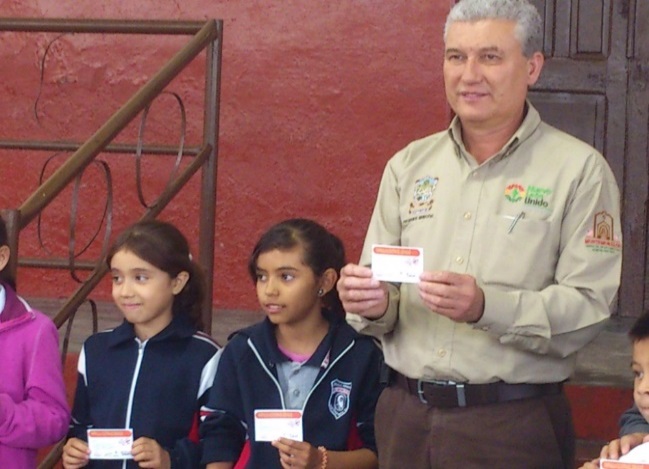 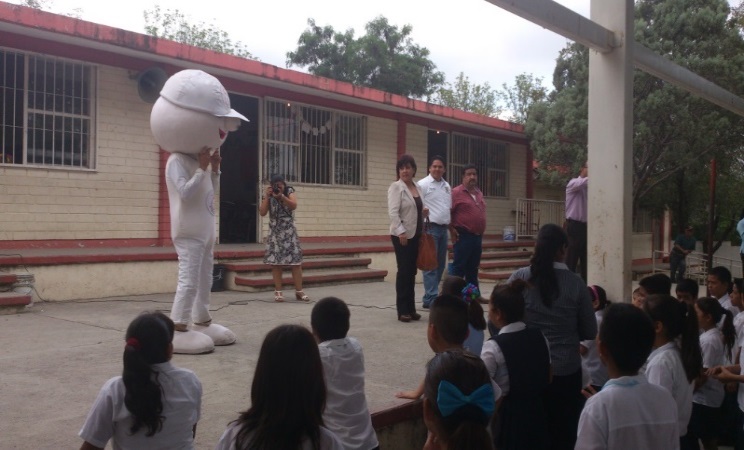 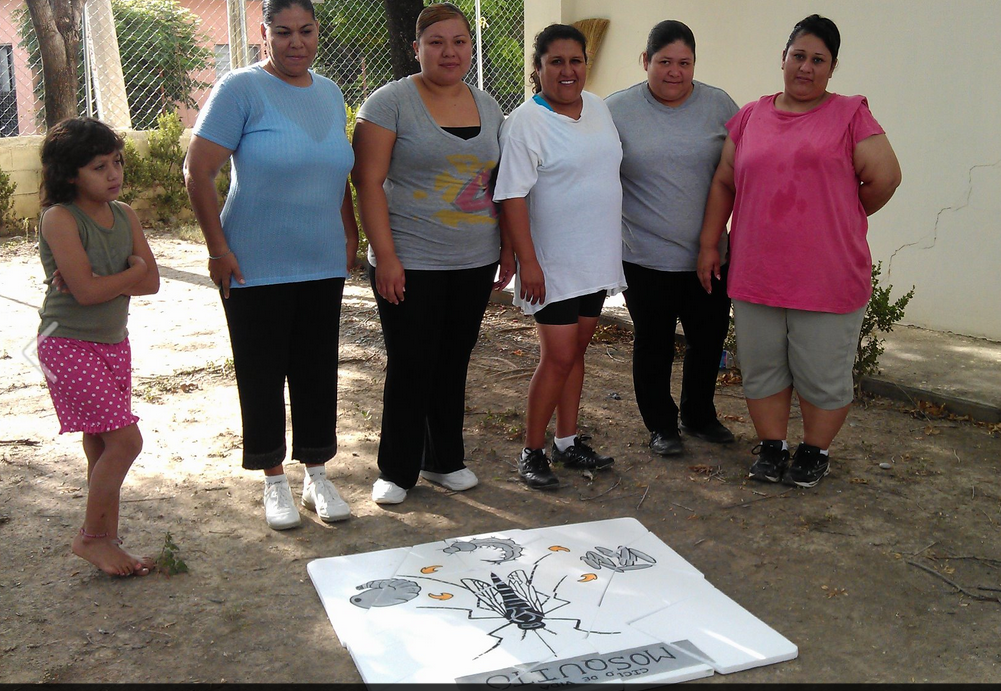 Actualmente COMCA trabajó en el diseño del “Reglamento Municipal para Fortalecer la Salud Mental”
Fortalecen los determinantes personales, ambientales y sociales
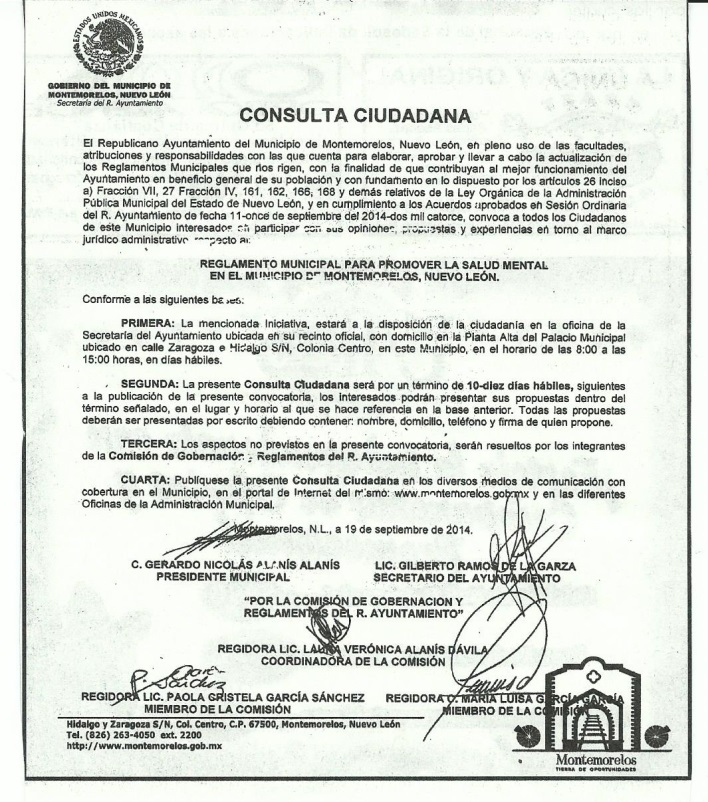 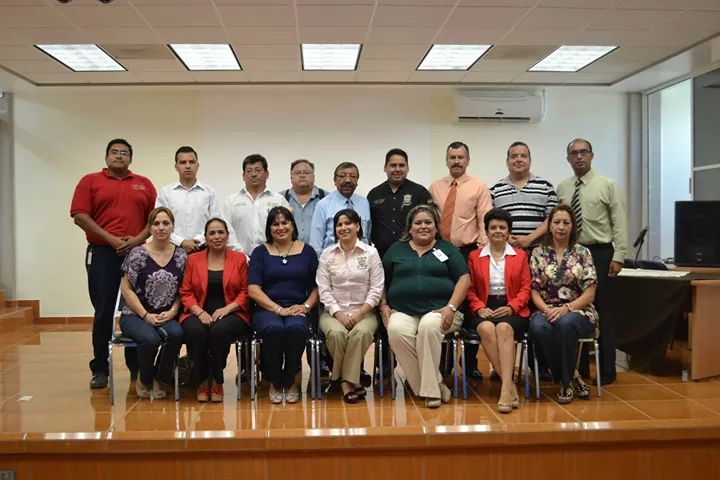 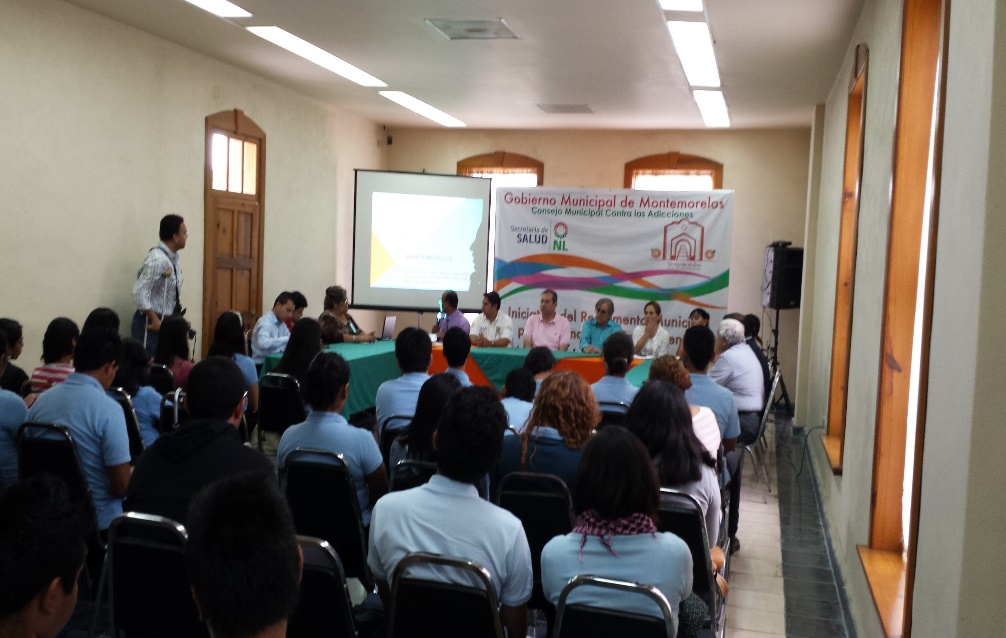